The Rapidly Changing Composition of the World’s Drug Supply and Its Effect on High Risk for COVID-19ISSUP Webinar
Thom Browne Jr.
CEO
Colombo Plan Secretariat
June 26, 2020
High-Risk for Coronavirus
Although COVID-19 is usually mild and most people recover quickly, certain groups of people are at higher risk of severe illness & complications from CV-19 (elderly, compromised immune systems, HBP, diabetes, heart problems, kidney & liver disease, chronic respiratory/lung disease). 

People with addictions have numerous co-occurring health problems that make them more susceptible to Covid-19. *
      (respiratory, pulmonary, and cardiovascular diseases, in
      addition to suppression of the immune system & chronic
      obstructive pulmonary disease, all high-risk factors for
      acquisition of COVID-19 infection).  

Compromised/diminished lung capacity from COVID-19 places users of opioids, methamphetamine, and other psychostimulants like cocaine at risk for mortality and severe complications from the virus. **
____________________ 
 *Marsden J, et al. Mitigating and learning from the impact of COVID-19 infection on addictive
   disorders. Addiction. Editorial. doi:10.1111/add.15080

**Volkow N. Collision of the COVID-19 and Addiction Epidemics. Annals of Internal Medicine.
     Ideas and Opinions. 2 April 2020. https://doi.org/10.7326/M20-1212
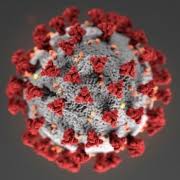 Cocaine is Toxic
Toxic effects of cocaine are well documented, most of which are due to adverse effects on the cardiovascular system* 

Cocaine greatly influences the cardiovascular system and is a well-known trigger of acute coronary syndromes**

Cocaine causes transient increases in blood pressure, respiratory rate, and heart rate***

___________________
*Havakuk O, Rezkalla SH, Kloner RA (2017) The cardiovascular effects of cocaine. J Am Coll Cardiol 70(1):101–113

**Kloner RA & Rezkalla SH. Cocaine and the Heart. New Engl J Med 2003;348(6):487-8. 

***Katarzyna M, et al,  Acute coronary syndrome after levamisole-adulterated cocaine abuse. Journal of Forensic & Legal Medicine, 21 (2014) 48-52.
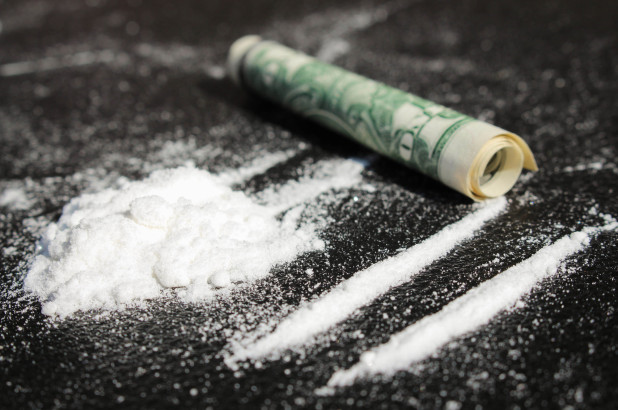 Cocaine is Toxic
Its abuse most often results in cardiopulmonary symptoms*

Toxic effects of cocaine include arterial vasoconstriction**

Vasoconstriction occurs through contraction of the muscular walls of blood vessels and results in increased blood pressure, a high-risk factor for Covid-19


___________________
*Restrepo CS, Carrillo JA, Martinez S, Ojeda P, Rivera AL, & Hatta A.  Pulmonary Complications from Cocaine and Cocaine-based Substances: Imaging Manifestations. RadioGraphics. Vol. 27, No. 4. Jul 1, 2007.

**Katarzyna M, et al,  Acute coronary syndrome after levamisole-adulterated cocaine abuse. Journal of Forensic & Legal Medicine, 21 (2014) 48-52.
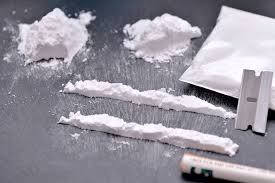 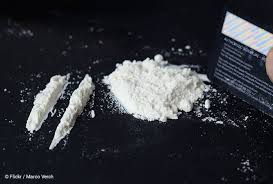 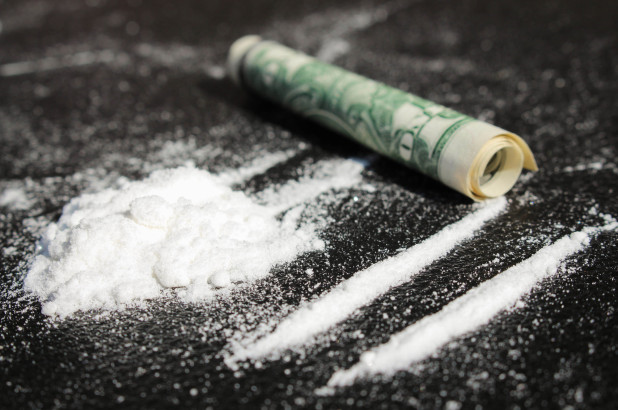 Crack Cocaine
Smoking cocaine irritates and inflames the lungs

Prolonged crack use may result in lung damage and causes a number of pulmonary conditions, including severe respiratory problems,* a high-risk factor for COVID-19

Smoking crack can cause various forms of pneumonia, pulmonary hypertension and pulmonary edema**

Crack users are prone to more severe COVID-19 infections due to the greater inflammation and damage of long tissue resulting from smoking cocaine***


___________________
*Haim DY, Lippmann ML, Goldberg SK, & Walkenstein MD. The pulmonary complications of crack cocaine. Chest 1995;107;233-240

**Katarzyna M, et al,  Acute coronary syndrome after levamisole-adulterated cocaine abuse. Journal of Forensic & Legal Medicine, 21 (2014) 48-52.

***Marsden J, et al. Mitigating and learning from the impact of COVID-19 infection on addictive disorders. Addiction. Editorial. doi:10.1111/add.15080
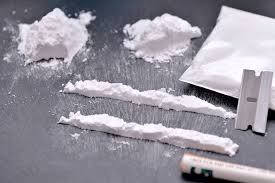 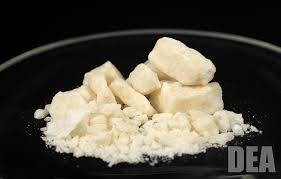 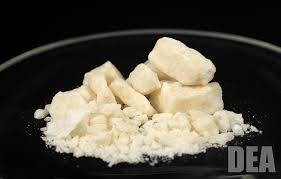 Methamphetamine users may be vulnerable to COVID-19 due to the drug’s effect on the respiratory and pulmonary systems*

Meth causes pulmonary damage, pulmonary hypertension, and chronic disease of the heart muscle,** high-risk factors for COVID-19

Methamphetamine constricts blood vessels, one of the causes for pulmonary damage and pulmonary hypertension in people who use it.*  
 
 
___________________
 
* Nora Volkow Blog. COVID-19: Potential Implications for Individuals with Substance Use Disorders, NIDA, March 24, 2020.
 
** Zhao SX, Kwong C, Swaminathan A, et al. Clinical characteristics and outcome of methamphetamine-associated pulmonary arterial hypertension and dilated cardiomyopathy. JACC Heart Fail. 2018;6: 209-218. [PMID: 29496022] doi:10.1016/j.jchf.2017.10.006
Methamphetamine
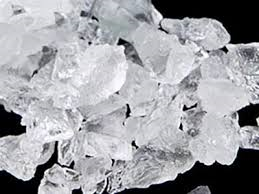 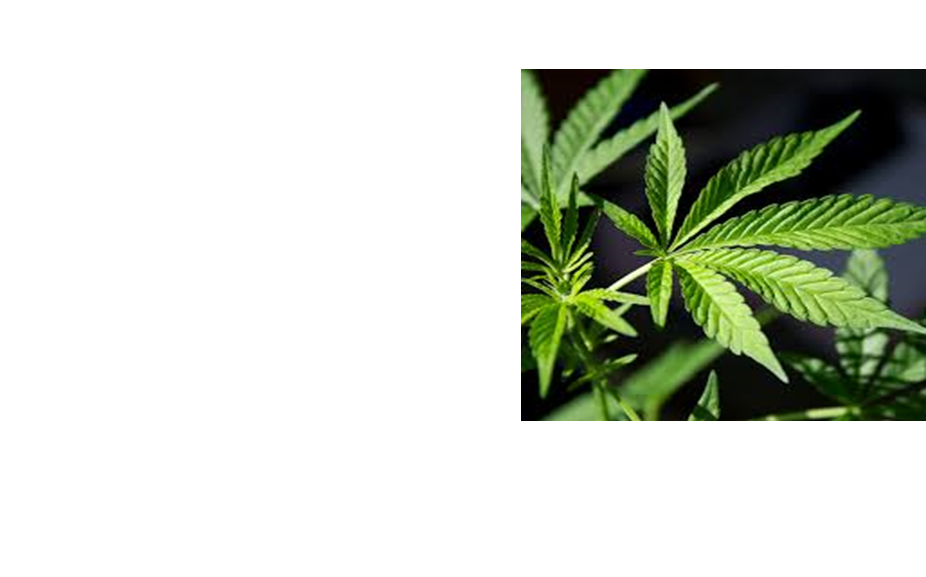 Marijuana/Vaping
Both marijuana smoke* and e-cigarette vapor** are associated with inflammation of the airways similar to that observed in patients with COPD and with the development of bronchitis and asthma, all of which are shown to increase risk of severe complications and mortality from COVID-19


_______________________
*Tashkin DP, Baldwin GC, Sarafian T, Dubinett S, Roth MD. Respiratory and immunologic consequences of marijuana smoking. 
J Clin Pharmacol. 2002 Nov;42(S1):71S-81S

**Gotts, J. E., Jordt, S. E., McConnell, R., &Tarran, R. (2019). What are the respiratory effects of e-cigarettes? BMJ, 366(I5275)
Heroin/Opioids
The most well-known complications of opioid use and misuse include respiratory and central nervous system depression*

Opioids have also been reported to affect the immune system, and place users at increased risk for many different infectious complications* (including CV-19)

Lung diseases such as abscesses, pneumonia, and tuberculosis are usual among heroin abusers**
___________________
 
* Radke JB, Owen KP, Sutter ME, Ford JB, Albertson TE.  The effects of opioids on the lung. Clin Rev Allergy Immunol. 2014 Feb;46(1):54-64. 
 
**Hind CRK. (1990) Pulmonary complications of intravenous drug misuse. 1. Epidemiology and non-infective complications. Thorax, 45, 891-898
Heroin/Opioids
Because opioids like heroin slow breathing, people with opioid use disorder (OUD) may suffer from diminished lung capacity that could become fatal with the  onset of COVID-19*

Slowed breathing due to opioid use can also result in a low concentration of oxygen in the blood (hypoxemia), which can lead to pulmonary and cardiac complications*
___________________
*Nora Volkow Blog. COVID-19: Potential Implications for Individuals with Substance Use Disorders, NIDA, March 24, 2020.
Fentanyl
Fentanyl is a highly potent synthetic opioid

Fentanyl is 80 to 100 times stronger than morphine and 50 times more potent than heroin

Carfentanil is estimated to be 10,000 X more potent than morphine

Fentanyl’s effects include respiratory depression and arrest
Illicit Drugs are Rarely Pure
Diluents
Adulterants
Inert substances added to illicit drugs to bulk out the drug and decrease the amount of active ingredient.
Pharmacologically active ingredients added to illicit drugs to give bulk, complement or enhance the effects, or produce synergistic effects
Chemical Profile of Cocaine Samples in the Southern Cone - 2012
2016 Drug Adulterant Testing Results
Argentina
Ecuador
Paco (cocaine paste base)

  -- Phenacetin and Metamizole

  -- Phenacetin and Aminopyrine
“H” (new street drug) 
     -- Heroin cut with diltiazem,
           phenacetin, and cocaine


Cocaine HCl
     --  cut with levamisole and lidocaine
Chemical Profile of Drug Samples in South Africa – May 2017(50 samples each)
Uncommon Toxic Adulterants Detected in Africa & Asia: 2016 - 2017
UN World Drug Report 2009: Afghanistan & Heroin Cutting Agents
Paracetamol: analgesic/fever reducer. Causes liver damage at higher doses. When combined with heroin, it has a double depressant effect. Mixture can significantly slow down – and sometimes completely stop – critical body functions, including respiration and heart rate.
 
Phenolphthalein: used as a laxative for more than a century, but removed from the market because of concerns over its carcinogenicity - its potential to cause or increase the risk of cancer by altering cellular metabolism.

Chloroquine: a well-known antimalarial drug. Can cause hypotension. 

Caffeine: with heroin, can cause abnormal heart rhythm & respiratory distress.
Health Consequences of Illicitly Manufactured Heroin Impurities
Acetylcodeine –  potentiates the convulsant effects of heroin suggesting a mechanism for some of the heroin-related deaths reported in human addicts
6-Monoacetylmorphine (6-MAM) - found in significant amounts of black tar heroin or heroin exposed to moisture. Thirty (30) percent more active than heroin.  Can cause CNS depression.
Papaverine - comprises 0.5 to 2.5% of opium. Toxic at high doses. Taken with other drugs that make one drowsy, it can worsen the effect. Relaxes muscles & lowers blood pressure. Can cause CNS depression. 
Noscapine - comprises 4 to 8% of opium. A non-controlled opium alkaloid that is byproduct of heroin production and is usually discarded as processing waste. Some heroin manufacturers process the waste to make noscapine enriched powder, which has reportedly been used as a cutting agent for heroin and identified as a substance adulterated with fentanyl and sold as ‘heroin.’ Toxic at high doses. Side effects include increased heart rate.
Morphine - unreacted morphine is present in poorly processed heroin, which may bring about adverse reactions in users, especially when the drug is injected intravenously. Can cause neurodegeneration (loss of nerve structure and function). Can cause respiratory distress and death when taken in high doses or combined with other substances, including alcohol
Codeine - unreacted codeine is present in some poorly processed heroin, which may bring about adverse reactions in users, especially when the drug is injected intravenously. Can cause CNS depression. Can cause respiratory distress and death when taken in high doses or combined with other substances, including alcohol.
Middle East: Health Consequences of Counterfeit Captagon*
Ephedrine – stimulant to treat low BP. Can cause hypertension, tachycardia, cardiac arrhythmias, fluid in lungs, vasoconstriction. 
Metronidazole – an antibiotic. Can cause decrease in white blood cells, CNS toxicity, nerve damage.
Theophylline – a bronchodilator. Can cause tachycardia, cardiac arrhythmias, convulsions.
Chlorphenamine – an antihistamine. Can cause drowsiness.
Trimethoprim – an antibiotic. Can cause low levels of platelets that help blood to clot.
Chloroquine – an antimalarial. Can cause hypotension.
Quinine – an antimalarial. Can cause cardiovascular toxicity, including abnormal heart rhythms and reduction of red blood cells.
Caffeine – a psychostimulant. Can cause cardiotoxicity, changes in heart rate, and cardiac injury.
Procaine – a local anesthetic. Can cause cardiac arrhythmias. 
Amphetamine – Can cause hypertension and tachycardia.
Methamphetamine – Can cause hypertension and tachycardia.
______________
* Alabdalla MA. Chemical characterization of counterfeit captagon tablets seized in Jordan. Forensic Sci Int 2005;152:185-8.
Adulterant Effects on Health
Phenacetin Depletes Red Blood Cells, Damages Kidneys, and Bladder Cancer
Levamisole & Aminopyrine Deplete White Blood Cells
Health Consequences of Adulterants
Severe Health Problems Accelerated with Adulterated Drugs versus Adulterated Aspirin
Health Problems from Aspirin Containing Phenacetin Took Years to Appear. Aspirin was Taken as needed for Pain in the 1960s
Crack Used 15 X day X 7 days/week X 6 months
Today Health Problems Appear within Months
Adulterant Testing in the United States
A 2016 CDC study found that fentanyl was detected in over half (56%) of the 5,152 opioid overdose deaths in ten states between July – December 2016.*

However, in 2017 there were an estimated 72,306 drug overdose deaths according to CDC, of which 29,406 (41%) were due to synthetic opioids such as fentanyl.** 

Thus, fentanyl is undoubtedly contributing to overdose rates, but it is far from their only cause. 
_____________________________________
*O’Donnell JK, Halpin J, Mattson CL, Goldberger BA, Gladden RM. Deaths Involving Fentanyl, Fentanyl Analogs, and U-47700 — 10 States, July–December 2016. MMWR Morb Mortal Wkly Rep 2017;66:1197–1202. DOI: http://dx.doi.org/10.15585/mmwr.mm6643e1

**NIDA, Overdose Death Rates, revised August 2018
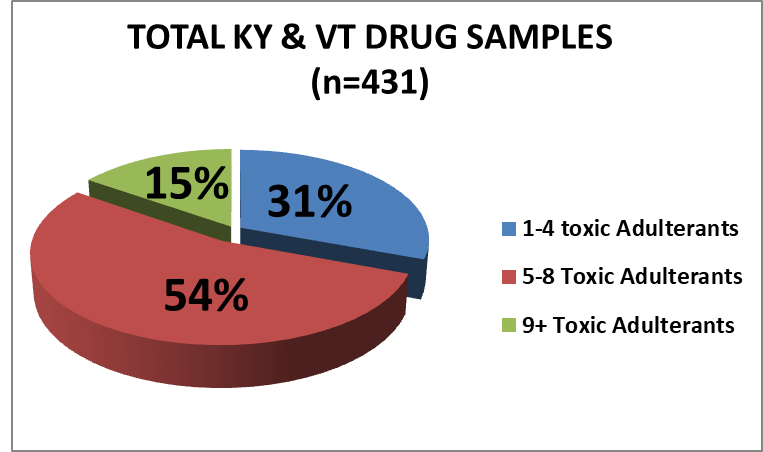 *No sample had 0 Toxic Adulterants
United States Street-level Drug Samples (2016 - 2017)
Legend:

Black = controlled drugs

Purple = fentanyls

Red = adulterants

Green = impurities from heroin manufacturing process
Argentina & Brazil Street-level Drug Samples
Legend:

Black = controlled drugs

Purple = fentanyls

Red = adulterants

Green = impurities from heroin manufacturing process
Ecuador Street-level Drug Samples
Legend:

Black = controlled drugs

Purple = fentanyls

Red = adulterants

Green = impurities from heroin manufacturing process
South Africa Street-level Drug Samples
Legend:

Black = controlled drugs

Purple = fentanyls

Red = adulterants

Green = impurities from heroin manufacturing process
Multiple Drugs/Adulterants/Impurities (12)
Speedballs are Dangerous
Super Speedball Effect[Quintuple Depressant / Double Stimulant]
What effects do adulterants have on Naloxone, an opioid antagonist designed to rapidly reverse opioid overdose?
Naloxone only partially reverses the toxic effects of Tramadol overdose and may increase the risk of seizures.*

Naloxone will not reverse overdose resulting from non-opioid drugs, like benzodiazepines (e.g., alprazolam).**

The effects of multiple toxic adulterants, controlled drugs, and impurities from the heroin manufacturing process in individual drug samples on Naloxone are unknown, as are the synergistic and poisonous effects of these drug combinations on the user. 

____________________________
*Rossi, S, ed. (2013). Australian Medicines Handbook (2013 ed.). Adelaide: The Australian Medicines Handbook Unit Trust. ISBN 978-0-9805790-9-3.

**Bureau of Justice Assistance. Law Enforcement Naloxone Toolkit. BJA National Training and Technical Assistance Center.
What effect does metamizole/dipyrone have on Naloxone, an opioid antagonist designed to rapidly reverse opioid overdose?
One study found that naloxone was unable to reverse the effect of metamizole/dipyrone alone or in combination with morphine.*

Another study found that a dose of naloxone that is completely effective to block morphine is only partially effective in blocking the supra-additive effects of morphine plus dipyrone.**

To almost abolish the potentiated effect produced by this combination, it is necessary to administer higher naloxone doses.** 

____________________________
*Taylor J, et al. (1998). Metamizole potentiates morphine effects on visceral pain and evoked c-Fos immunoreactivity in spinal cord. Eur. J. Pharmacol. 351, 39-47. 

**Hernandez-Delgadillo G & Cruz S. (2006). Endogenous opioids are involved in morphine and dipyrone analgesic potentiation in the tail flick test in rats. Eur. J. of Pharmacol. 546, 54-59.
What effect does Levamisole have on Naloxone, an opioid antagonist designed to rapidly reverse opioid overdose?
A Colombo Plan-funded study by the research institute Cinvestav (UNAM – Mexico) reported “Levamisole significantly potentiates the lethal effects of heroin.”

Potentiation for lethality can be prevented by “a dose of Naloxone higher than that needed to antagonize heroin’s effect.”

Alternatively, potentiation can be prevented by administration of two antagonists: Naloxone (NAL) and Mecamylamine (MEC)
The worldwide adulterants include, but are not limited to, banned pharmaceuticals, veterinary products, analgesic pain relievers, sedatives, antihistamines, opioid pain medications, muscle relaxants, antiarrhythmics, and impurities from the heroin manufacturing process.
These compounds have been associated with severe health effects, including decreased production of red and white blood cells due to bone marrow damage, multifocal inflammatory leukoencephalopathy, hemolytic uremic syndrome, renal failure, multiple malignancies, and life-threatening cardiac arrhythmias.*
Variation in the substances used to adulterate street drugs and their concentrations contributes to the unpredictability of the drug’s effects, and the potential for unknown, unexpected, and potentially life-threatening effects.**
____________________________________________________
*Mark Gold.  Deadly Adulterants: New Dangers of Illicit Drugs. The Sober World Magazine – July 2017.
*Phillips et al. Cardiac complications of unwitting co-injection of quinine/quinidine with heroin in an intravenous drug user. J Gen Intern Med 27(12): 1722-5.

**Cole et al. Adulterants in illicit drugs: a review of empirical evidence. Drug Testing Analysis 2011, 3, 89 – 96.
Quinine is a medication used to treat malaria and is used to cut heroin 

Quinine has been related to cardiovascular toxicity including abnormal heart rhythms and hemolysis (reduction of red blood cells)*
 
Quinine can cause prolongation of the QT interval, which can lead to a life-threatening cardiac arrhythmia called Torsades des Pointes (TdP)**
__________________
* Grewal RS. The role of quinine in haemolysis. Br J Pharmacol Chemother. 1958 Jun;13(2):175-77.
 
* Bodenhamer JE & Smilkstein MJ. Delayed cardiotoxicity following quinine overdose: A case report. J Emerg Med. May-Jun 1993;11(3):279-85.

** Phillips et al. Cardiac complications of unwitting co-injection of quinine/quinidine with heroin in an intravenous drug user. J Gen Intern Med 27(12): 1722-5.
Quinine
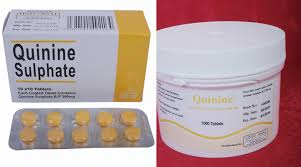 Withdrawn from the Canadian (2003) and USA (1999) markets due to toxicity
Results in a decrease of white blood cells that can lower immunity and increase opportunist infections (e.g., CV-19)
Associated with inflammation of blood vessels that can cause severe skin necrosis
Known to provoke hypersensitivity reactions
Chronic exposure to levamisole-contaminated cocaine is associated with broad cognitive and neuroanatomical impairments
Levamisole is also linked to neurotoxic effects with regular use
Levamisole is Toxic
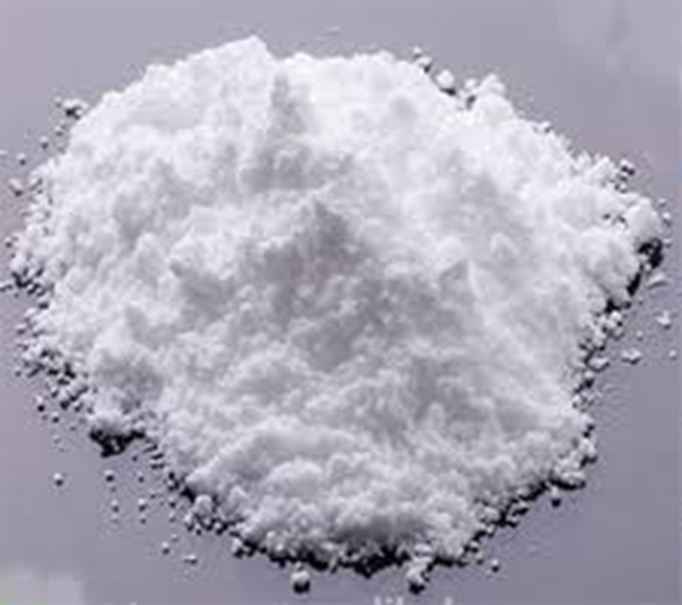 Phenacetin
Phenacetin induces hemolytic anemia, a disorder in which red blood cells are destroyed prematurely, affecting oxygen transfer*

Respiratory depression & cardiac arrest may ensue from lack of oxygen 

The chronic use of phenacetin is associated with nephrotoxicity and analgesic nephropathy (kidney damage)**
__________________
*Millar J, et al, Phenacetin-induced hemolytic anemia. Can Med Assoc J (1972) Apr 8; 106(7): 770–775
** C. Cole, Liverpool John Moores University, Centre for Public Health, CUT: A Guide to Adulterants, Bulking Agents and Other Contaminants Found in Illicit Drugs, Centre for Public Health, Faculty of Health and Applied Social Sciences, Liverpool John Moores University, Liverpool, 2010
Acetaminophen
Acetaminophen is an over-the-counter pain relief medication responsible at high chronic doses for liver damage

When mixed with heroin, it can dramatically depress heart rate and breathing

When cut into cocaine, it can increase hepatoxicity (liver damage)
Acetaminophen Risks
Cases of severe liver damage have occurred in patients who:
took more than the prescribed dose in a 24-hour period (i.e., 3 grams or 3,000 mg);
took more than one acetaminophen-containing product at the same time; or
drank alcohol while taking the product (risk of kidney disease also).                                                             
  ____________________________________________
FDA recommended dose – 325 mg/tablet
Increased liver damage used in conjunction with cocaine
Cocaethylene Risks
Cocaethylene is the byproduct of concurrent consumption of alcohol and cocaine as metabolized by the liver.

In most users, cocaethylene produces euphoria and has a longer duration of action than cocaine.

Some studies suggest that consuming alcohol in combination with cocaine may be more cardiotoxic than cocaine* and "it also carries an 18 to 25-fold increase over cocaine alone in risk of immediate death".**
______________________________________
*Wilson, L.D. et al. (2001). Cocaine, ethanol, and cocaethylene cardiotoxity in an animal model of cocaine and ethanol abuse. Academic Emergency Medicine, 8 (3): 211–22.

**Andrews P (1997). Cocaethylene toxicity. Journal of Addictive Diseases, 16 (3): 75–84.
Diphenhydramine
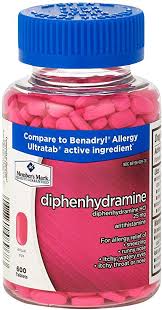 When mixed with heroin, it can dramatically depress heart rate and breathing

Can cause prolongation of the QT interval, which can lead to a life-threatening cardiac arrhythmia called Torsades des Pointes (TdP)*

The combination of cocaine and H1-antihistamines like diphenhydramine can be synergistic in terms of super-additive reinforcing effects with regard to potency**


__________________
*Husain Z, Hussain K, Nair R, Steinman R. Diphenhydramine induced QT prolongation and torsade de pointes: an uncommon effect of a common drug. Cardiol J 2010;17(5):509–11

**Wang Z, Woolverton WL (2007) Self-administration of cocaine-antihistamine combinations: super-additive reinforcing effects. Eur J Pharmacol 557: 159–160.
Diltiazem
Diltiazem is a medication belonging to a class of calcium-channel blockers and it is commonly used to treat high blood pressure

Double-depressant effect with heroin 

As an adulterant, it can cause severe adverse cardiovascular reactions, including angina, bradycardia, hypotension, and arrhythmia*
 
Potentiates cocaine toxicity & toxic cardiac effects (possibly due to hypoxemia)*
__________________
*Brunt T. Monitoring illicit psychostimulants and related health issues. Oisterwijk, The Netherlands: BOXPress, 2012.
Caffeine
The mixture of caffeine and cocaine enhances cocaine’s psychostimulant effects and produces additive effects between the two drugs*

Potentiates toxic effects of cocaine**

With heroin, can cause abnormal heart rhythm & respiratory distress

Caffeine is also addictive and chronic use can lead to cardiotoxicity, changes in heart rate, and cardiac injury ***

May increase long-term neurotoxicity (adverse effect on CNS) induced by MDMA****

______________
*Duffau BE, Rojas SA, Ayala SA. A decade of analysis of illicit street cocaine in Chile. J. of Pharmacy & Pharmacognosy Research, 2020, 8(2), 146-154.

**Derlet RW, Tseng JC, Albertson TE. Potentiation of cocaine and d-amphetamine toxicity with caffeine. Am J Emerg Med 1992;10(3):211-216

 *** Mehta MC, Jain AC, Billie M (2004) Effects of cocaine and caffeine alone and in combination on cardiovascular performance: An experimental hemodynamic and coronary flow reserve study in a canine model. Int J Cardiol 97(2): 225–232. 

**** Vanattou-Saifoudine et al, Caffeine provokes adverse interactions with 3,4-methyledioxy-methamphetamine and  related psychostimulants: mechanisms and mediators. British J of Pharmacology, 167, 946-959.
Xylazine
Xylazine is commonly used as an adulterant in heroin; has a synergistic effect with heroin*

It is only approved as an animal tranquilizer and used as a sedative, analgesic and muscle relaxant*

The most common side effects in humans associated with xylazine administration include bradycardia, respiratory depression, hypotension, and other changes in cardiac output**
__________________
*Ruiz-Colón K, Chavez-Arias C, Díaz-Alcalá JE, Martínez MA (July 2014). "Xylazine intoxication in humans and its importance as an emerging adulterant in abused drugs: A comprehensive review of the literature". Forensic Science International. 240: 1–8. 

**Reyes JC, Negrón JL, Colón HM, Padilla AM, Millán MY, Matos TD, Robles RR (June 2012).”The emerging of xylazine as a new drug of abuse and its health consequences among drug users in Puerto Rico”. Journal of Urban Health. 89 (3): 519–26.
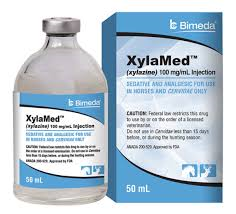 Metamizole/Dipyrone
Metamizole is a pain reliever, fever reducer, and spasm reliever

Side effect of agranulocytosis (a dangerously suppressed immune system that places user at very high risk for serious infections due to a severely lowered white blood cell count)*

Combining dipyrone with opiates like heroin results in analgesic potentiation and produces supra-additive effects**
__________________
* Brack A, Rittner HL, Schäfer M (March 2004). "Nichtopioidanalgetika zur perioperativen Schmerztherapie" [Non-opioid analgesics for perioperative pain therapy. Risks and rational basis for use]. Der Anaesthesist (in German). 53 (3): 263–80.

** Hernandez-Delgadillo G & Cruz S. (2004). Dipyrone potentiates morphine-induced antinociception in dipyrone-treated  and morphine-tolerant rats. Eur. J. of Pharmacol. 502, 67-73.
Aminopyrine
Banned analgesic & anti-inflammatory

Dramatic decrease in white blood cells, leading to increased susceptibility to infection, suppressing immune function and the body’s ability to fight off even minor infections*
 
People who smoke coca paste or crack cocaine contaminated by aminopyrine can experience overwhelming, rapidly-developing, life threatening infections* (e.g., CV-19)
________________
*Gilman AG, et al (eds.). Goodman and Gilman’s The Pharmacological Basis of Therapeutics. 8th ed. New York, NY. Pergamon Press, 1990., p. 655.
Lidocaine
Lidocaine, a common local anesthetic, is often used as a cocaine adulterant

Cardiovascular problems like myocardial depression, hypotension, bradycardia, and arrhythmias have been reported*

Additional side effects of lidocaine also include respiratory depression and hypertension,** (CV-19 risk factors)
__________________
*T. Brunt, Monitoring Illicit Psychostimulants and Related Health Issues, BOXPress, 2012.

**Pawlik E, Mahler H, Hartung B, Pl€asser G, Daldrup T. Drug-related death: adulterants from cocaine preparations in lung tissue and blood. Forensic Sci Int 2015;249:294–303.
HydroxyzineHydroxyzine is used to treat itching caused by allergies. It may also be used short-term to treat anxiety Potentiates the side effects of cocaine*As an adulterant, associated with cardiac arrhythmias**,shortness of breath, hypotension, and tachycardia ***_____________*Kudlacek, O et al. (2017) Cocaine adulterants and effects on monamine transporters. The neuroscience of cocaine. Elsevier Inc.**Knuth, M et al. (2018) Analysis of cocaine adulterants in human brain cases of drug-related health. Forensic Science International, 285, 86-92.***Phillips et al. Cardiac complications of unwitting co-injection of quinine/quinidine with heroin in an intravenous drug user. J Gen Intern Med 27(12): 1722-5.
Increased Phenacetin/Levamisole Combos Seen in the U.S.
Cardiovascular Threat of Phenacetin/Levamisole Combinations
Phenacetin
Levamisole
Phenacetin induces hemolytic anemia, a disorder in which red blood cells are destroyed prematurely, affecting oxygen transfer*
_________________
*Millar J, et al, Phenacetin-induced hemolytic anemia. Can Med Assoc J (1972) Apr 8; 106(7): 770–775
Humans metabolize levamisole to aminorex*
Aminorex ingestion responsible for Idiopathic Pulmonary Hypertension (IPH)**   
IPH: arteries in the lungs become blocked or narrowed, making it harder for the heart to pump blood through them
__________________________
*Hofmaier T, et al,  Aminorex, a metabolite of the
  cocaine adulterant levamisole, exerts amphetamine
  like actions at monoamine transporters. Neurochem
  Int (2014) Jul; 73(100): 32-41

**Karch SB, et al, Aminorex poisoning in cocaine
    abusers. Int J Cardiol (2011);158(3):344-6
Many drug users reside in geographical areas characterized by:

social deprivation
high population densities
poor-quality housing
homelessness
reduced access to healthcare

Putting them at high-risk for CV-19
Open Air Drug Markets: Overseas
Sao Paulo: Crackolandia
Durban: Whoonga Park
Open Air Drug Markets: United States (Philadelphia)
COVID-19, Drug Supply, and Overdose
The COVID-19 Pandemic is Disrupting the Illegal Drug Trade
Overdose Deaths on the Rise Again Amid COVID-19
Per a UNODC research brief: Many countries across all regions have reported an overall shortage of numerous types of drugs at the retail level, as well as increases in prices, reductions in purity and that drug users have consequently been switching substance.
OD submissions to ONDCP’s Overdose Data Mapping Application Program from Jan – Apr 2020 are up 16.6% vs the same period in 2019 

“Overdoses go up, paradoxically, as supply goes down,” according to Daniel Ciccarone, a professor at the UCSF School of Medicine. During shortfalls, people will substitute drugs they’re less familiar with, or change their habits, making dosing less reliable and potentially causing a spike in overdoses. 

Traffickers increase adulterants when supply goes down
Public Health Contributions: Flow Diagrams for Diagnosis & Treatment
Exams and Tests
Complete blood count (red & white blood cells)
CT scan of the kidney
Intravenous pyelogram (IVP): X-Ray of the kidney and bladder
Toxicology screen
Urinalysis
Kidney ultrasound
Cardiovascular & liver function tests
Chronic respiratory disease (e.g., COPD)